Machine-Checked Security for XMSS as in RFC 8391 and SPHINCS+
Manuel Barbosa / François Dupressoir / Benjamin Grégoire / Andreas Hülsing / Matthias Meijers / Pierre-Yves Strub
Context
Machine-Checked Security for XMSS as in RFC 8391 and SPHINCS+ | Context
2
XMSS (eXtended Merkle Signature Scheme)
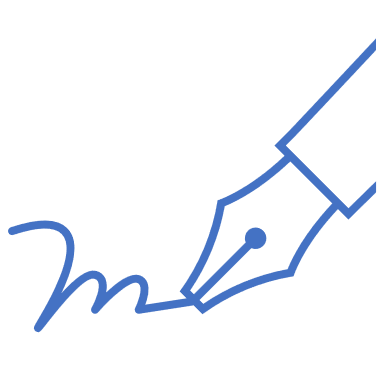 Stateful hash-based digital signature scheme
Fixed length  Building block (SPHINCS+)
Arbitrary length  Standalone (RFC 8391)

First standardized post-quantum signature scheme (NIST SP 800-208)

Mistake in security proof for SPHINCS+, also affects XMSS
4 years until discovery
Fix for SPHINCS+, not for XMSS
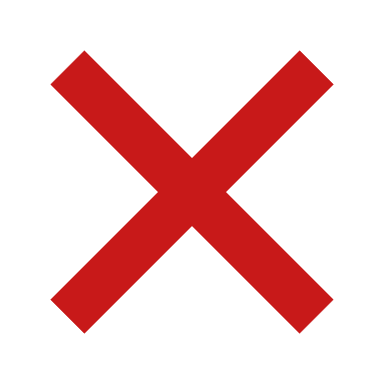 Machine-Checked Security for XMSS as in RFC 8391 and SPHINCS+ | Context | XMSS (eXtended Merkle Signature Scheme)
3
Computer-Aided Cryptography
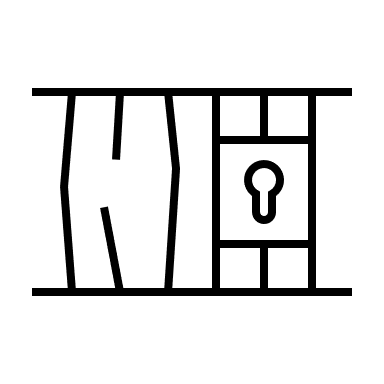 Cryptographic constructions and proofs are complex
Broken designs, proofs, and implementations

Alleviate through computers
Reduce complexity
Enforce rigor
Shift “trust”

EasyCrypt
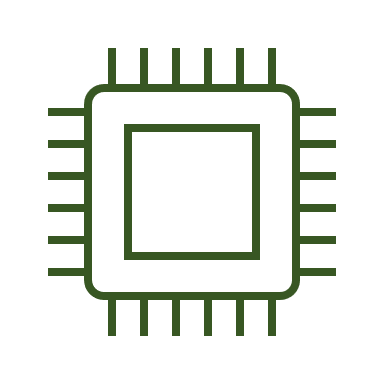 Machine-Checked Security for XMSS as in RFC 8391 and SPHINCS+ | Context | Computer-Aided Cryptography
4
Purpose and Contribution
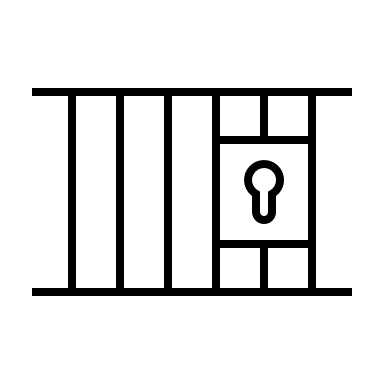 Increase confidence in security of XMSS and SPHINCS+
Fix and verify security proof for XMSS
Verify fix and setup verification ofsecurity proof for SPHINCS+

Facilitate future formal verification of cryptography
Digital signature schemes
Hash functions
Hash-then-sign paradigm
Merkle trees
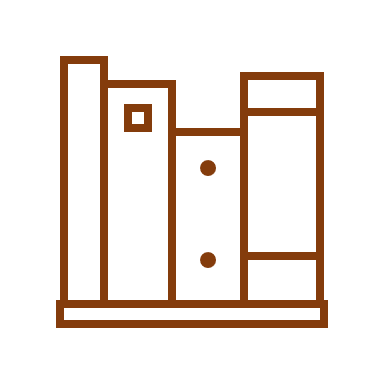 Machine-Checked Security for XMSS as in RFC 8391 and SPHINCS+ | Context | Purpose and Contribution
5
Process
Machine-Checked Security for XMSS as in RFC 8391 and SPHINCS+ | Process
6
Objectives
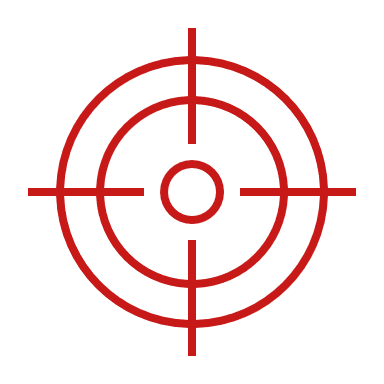 Fix and verify security proof for XMSS
EUF-CMA
Hash function properties

Verify fix and setup verification ofsecurity proof for SPHINCS+
Machine-Checked Security for XMSS as in RFC 8391 and SPHINCS+ | Process | Objectives
7
Approach
= Without Tool
= With Tool
Machine-Checked Security for XMSS as in RFC 8391 and SPHINCS+ | Process | Approach
8
Devise Proof – Scheme (Key Generation)
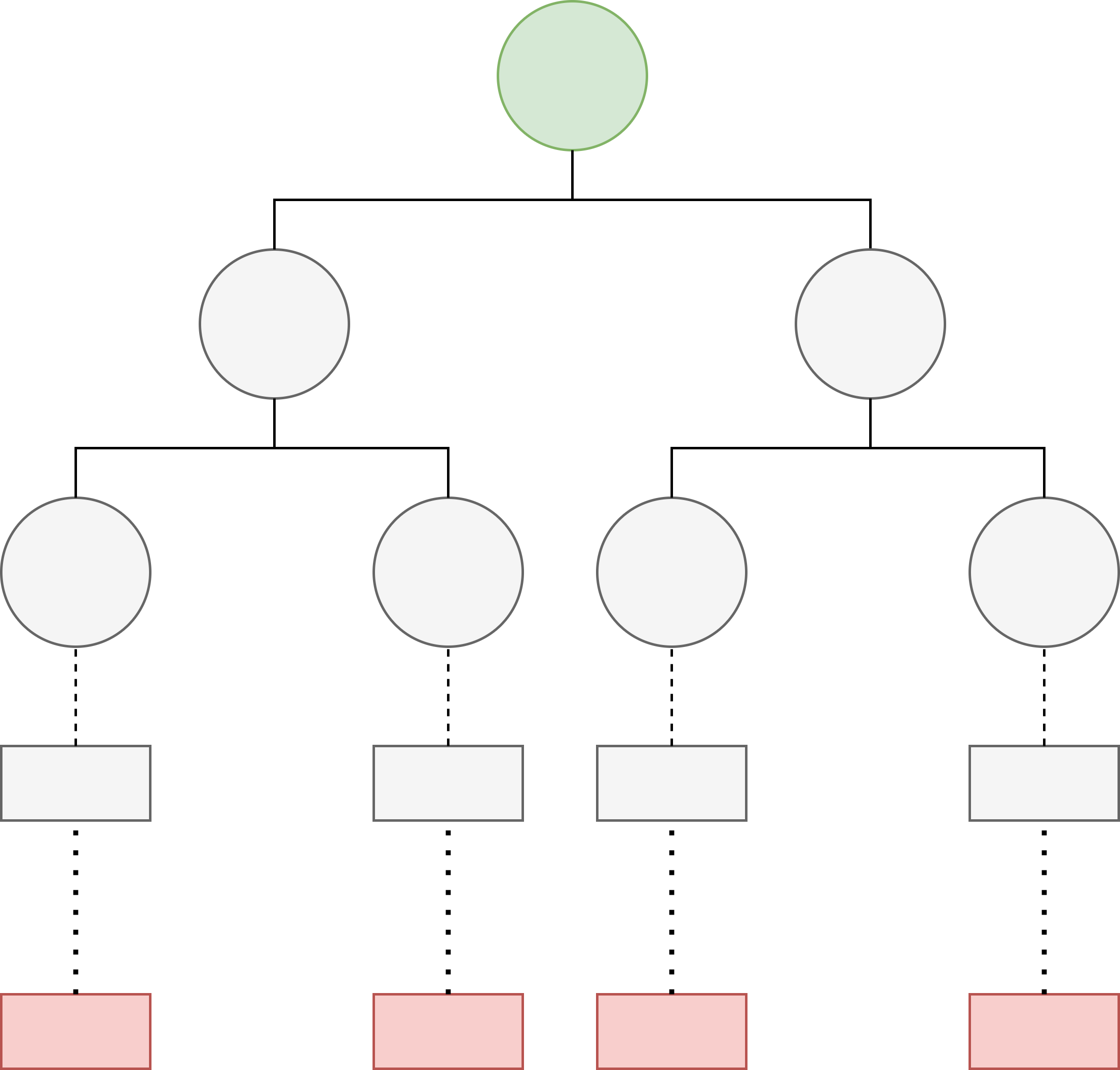 Combine OTS and Merkle tree

Public key = 

Secret key =

State = 0
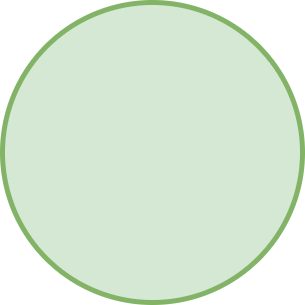 Combine and Hash
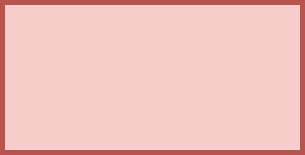 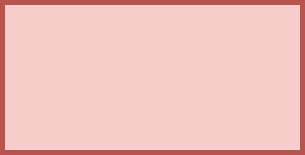 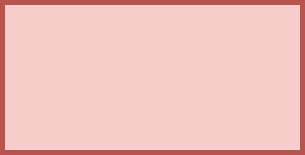 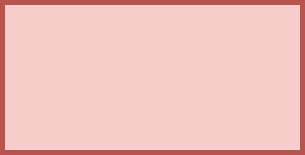 Key Compression
WOTS Public Key
Hash Chains
WOTS Secret Key
Machine-Checked Security for XMSS as in RFC 8391 and SPHINCS+ | Process | Devise Proof – Scheme (Key Generation)
9
Devise Proof – Scheme (Signing and Verification)
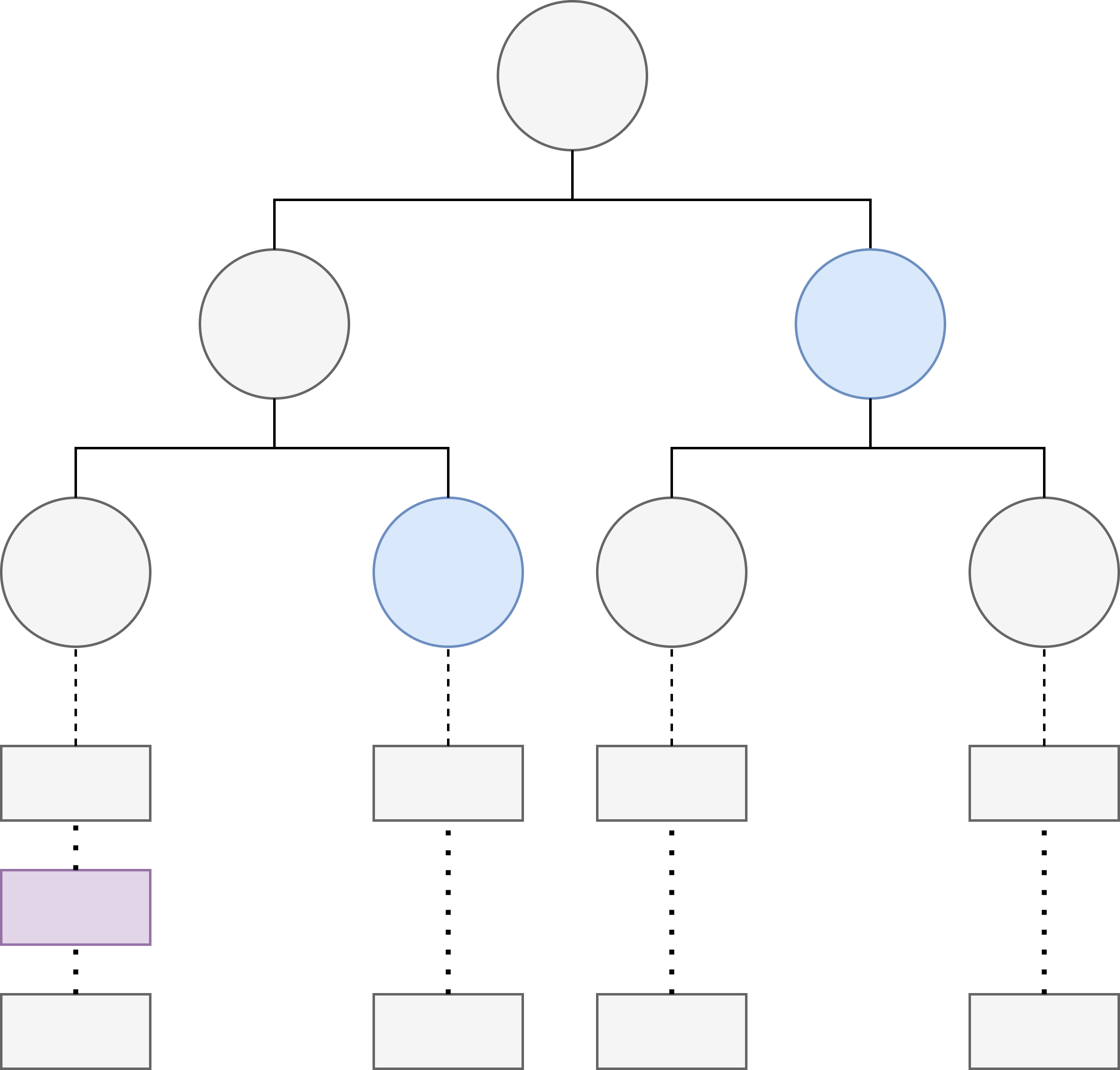 Message compression

Sig = (state,         ,                 )

Increment state

Verification by reconstructionand comparison of public key
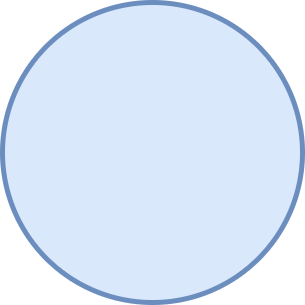 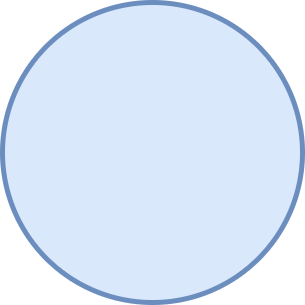 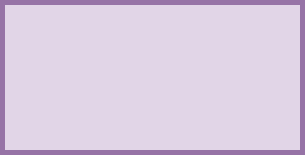 Authentication Path
WOTS Signature
Machine-Checked Security for XMSS as in RFC 8391 and SPHINCS+ | Process | Devise Proof – Scheme (Signing and Verification)
10
Devise Proof – Proof Structure
Setup SPHINCS+
Fix SPHINCS+
ROM
Machine-Checked Security for XMSS as in RFC 8391 and SPHINCS+ | Process | Devise Proof – Proof Structure
11
Formalize Context and Proof Steps
Context
Parameters
Types, functions, and distributions (Merkle trees)
Schemes (hash-then-sign)

Proof steps (and corresponding artifacts)
Security notions (digital signatures) and hardness properties (hash functions)
Adversary classes and reduction adversaries
Games
Proof steps
Machine-Checked Security for XMSS as in RFC 8391 and SPHINCS+ | Process | Formalize Context and Proof Steps
12
Formally Verify Proof
M-EUF-GCMA of WOTS
Hybrid argument

EUF-RMA of fixed-length XMSS
Authentication path collision

EUF-CMA of XMSS
Hash-then-sign
Random oracle reprogramming
Machine-Checked Security for XMSS as in RFC 8391 and SPHINCS+ | Process | Formally Verify Proof
13
Future Work and Summary
Machine-Checked Security for XMSS as in RFC 8391 and SPHINCS+ | Future Work and Summary
14
Future Work
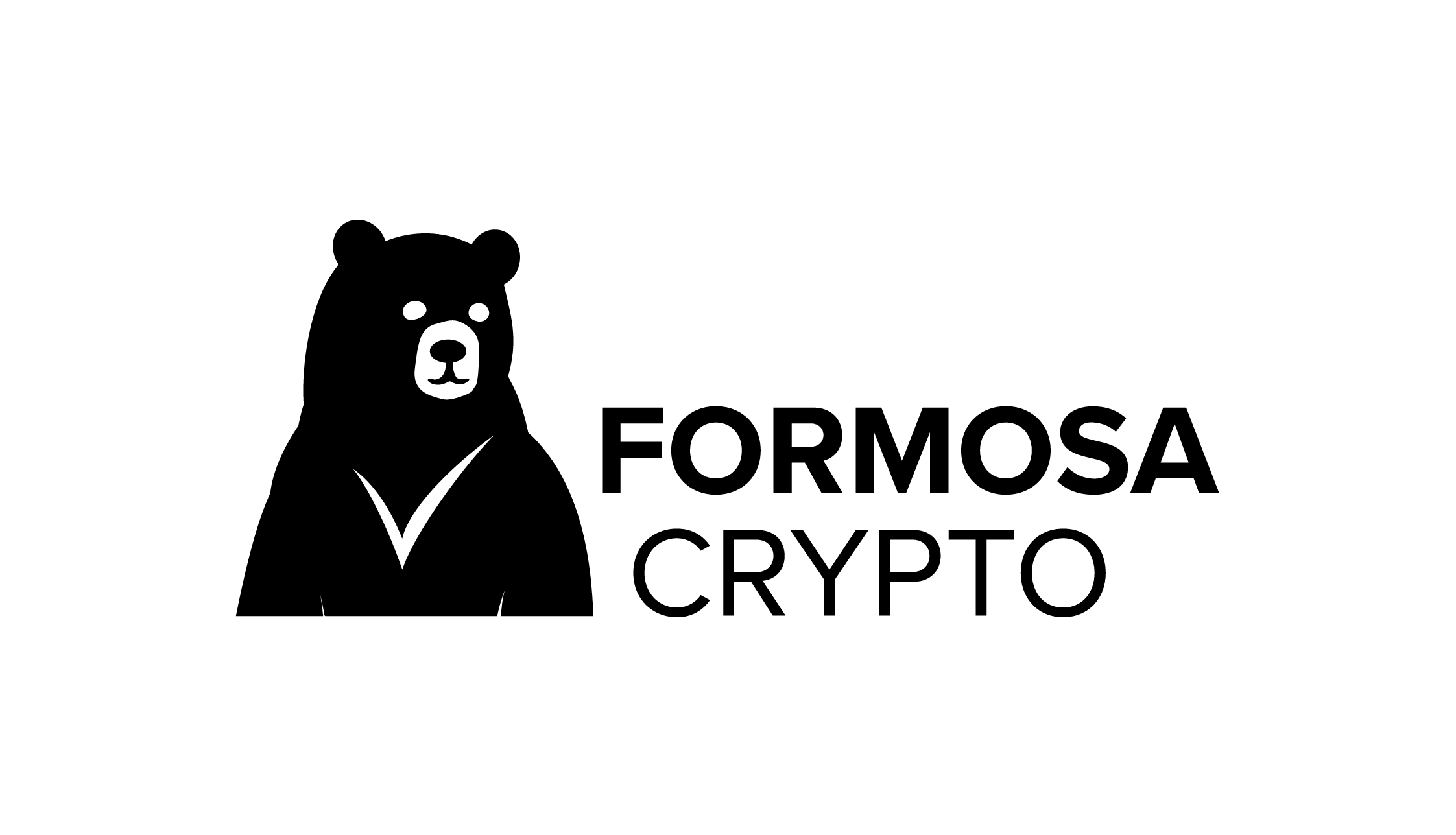 Quantum-accessible Random Oracle Model (QROM)

SPHINCS+

Hash function instantiations/properties

Formally verified implementations

EasyCrypt (Formosa Crypto project*)
*For more information, see formosa-crypto.org
Machine-Checked Security for XMSS as in RFC 8391 and SPHINCS+ | Future Work and Summary | Future Work
15
Summary and Statistics
Fix and verify security proof for XMSS
Verify fix and setup verification of security proof for SPHINCS+ 

New EasyCrypt libraries

Effort
1 intermediate (developing), 5 advanced (guiding), part-time, for 1 year
 
Output
~19000 lines of EasyCrypt code
Machine-Checked Security for XMSS as in RFC 8391 and SPHINCS+ | Future Work and Summary | Summary and Statistics
16
Questions?